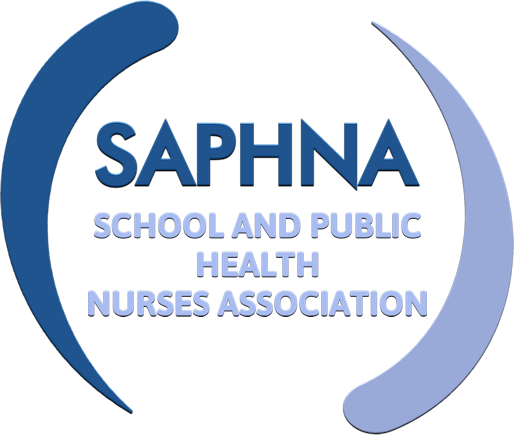 Supporting and celebrating nurses working in independent settings with school aged children and young people
SHARON WHITE OBE
MSc (hons), RN, SCM, SCPHN (SN)
CEO SAPHNA
www.saphna.co
AGENDA
WELCOME AND INTRODUCTIONS

CELEBRATING GOOD PRACTICE; Kate Adams

SUPPORTING YOU TO SAFEGUARD

OPEN DISCUSSION/SHARING

HOW CAN SAPHNA SUPPORT YOU? www.saphna.co

NEXT STEPS?
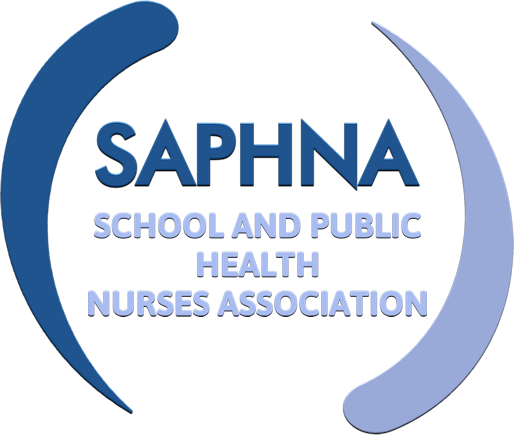 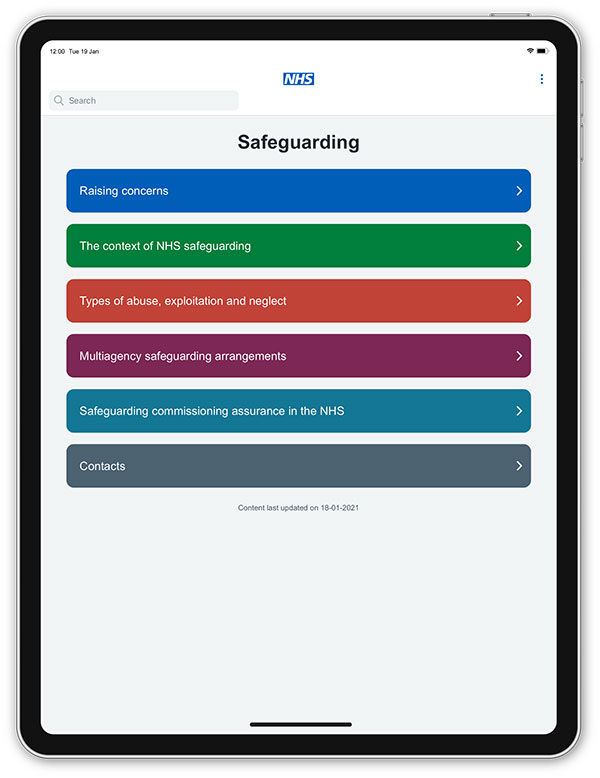 SAFEGUARDING
https://www.everyonesinvited.uk/

https://www.england.nhs.uk/safeguarding/nhs-england-safeguarding-app/

https://future.nhs.uk/

https://qrcoderesources.co.uk
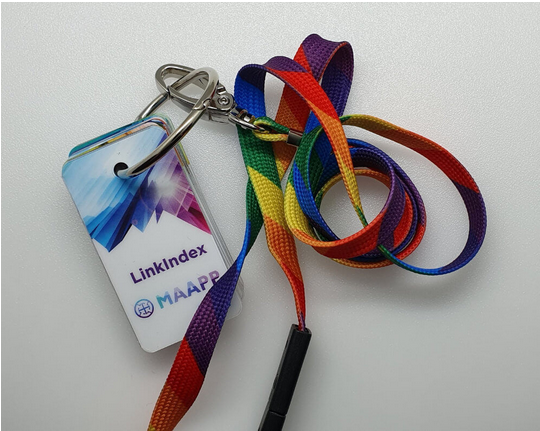